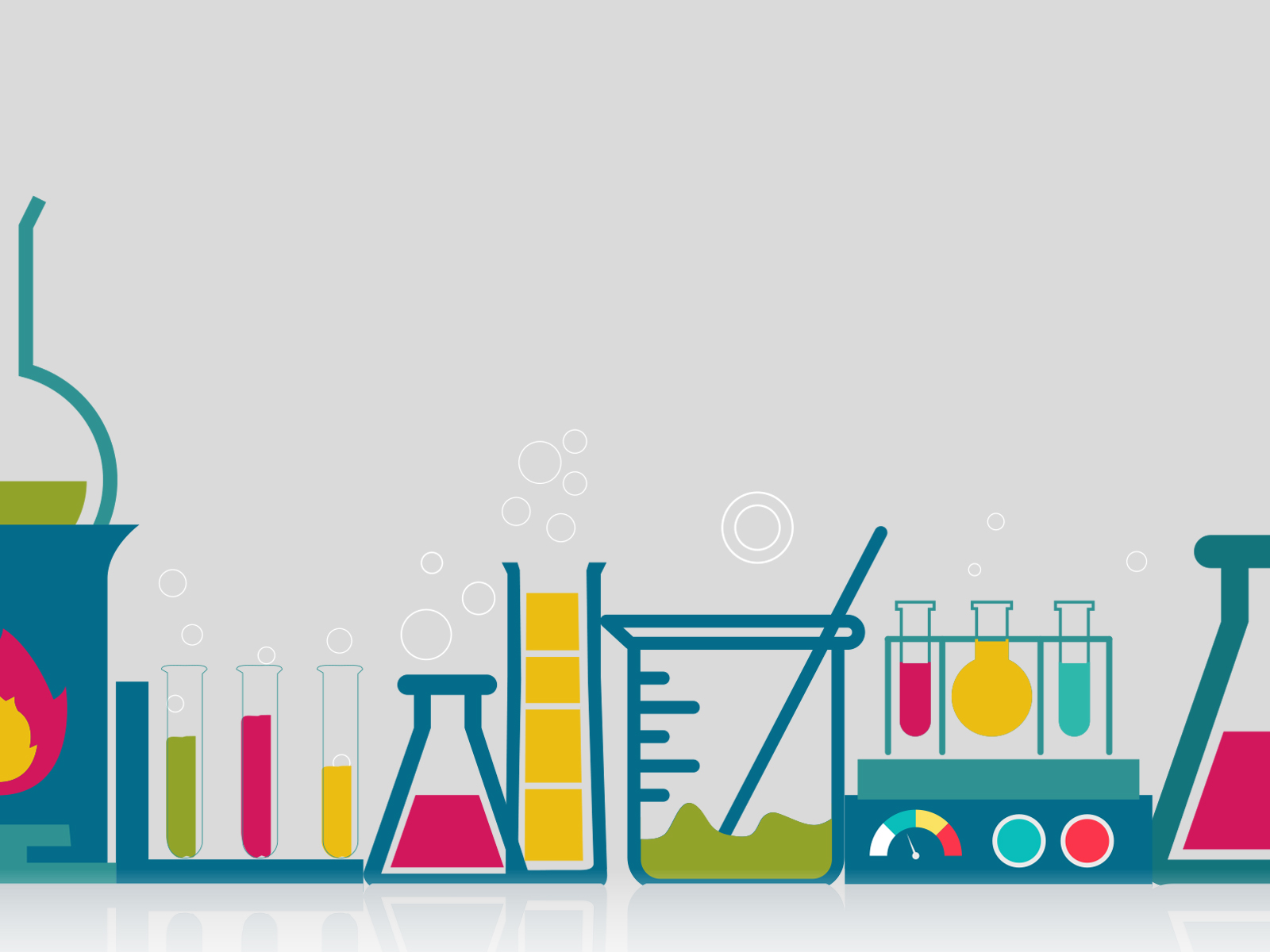 Hydrolysis of Acetyl Salicylic Acid Solution in Sorenson Phosphate Buffer at pH 8


LAB 4
BIOPHARMACEUTICS
LAB 4
Introduction
Aspirin is a weak acid .it is soluble at 20 C°in 300 parts of water .
It is unstable in aqueous solutions degrading to salicylic acid and acetic acid 






Aspirin also degrades in solid dosage forms when exposed to moisture and therefore , should be stored in tightly closed containers and kept in a dry environment .
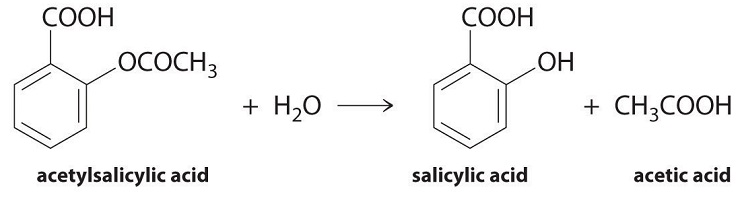 Aim of Experiment
To  study the effect of temperature on the hydrolysis of aspirin (S.P.B), and to calculate the shelf life of aspirin .


Shelf life of any drug :it is the time required for the drug to lose 10% of its effectiveness
Procedure :
Notes:
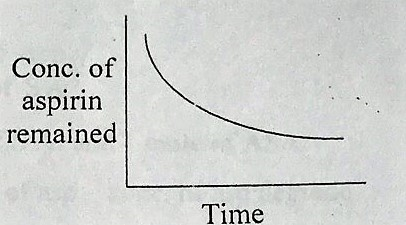 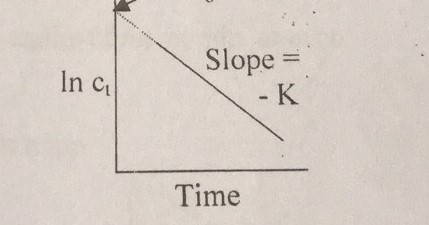 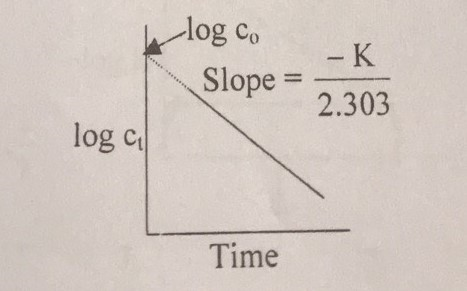 5- Sorenson phosphate buffer (pH 8)
Consist of two solutions 
A-1/15 M Monopotasium phosphate KH2PO4
B- 1/15 M Disodium phosphate Na2HPO4.2H2O
9- take log K and plot 1/𝑇  
 (draw Arrhenius plot ) to find K at 25  ℃.
Arrhenious equation :
Log K= log A - (𝐸𝑎 )/(2.303 𝑅) *1/𝑇
Where A= frequency factor ,Ea = energy of activation ,T= absolute temp.
R= gas constant .
t10%= 0.105/ K25℃
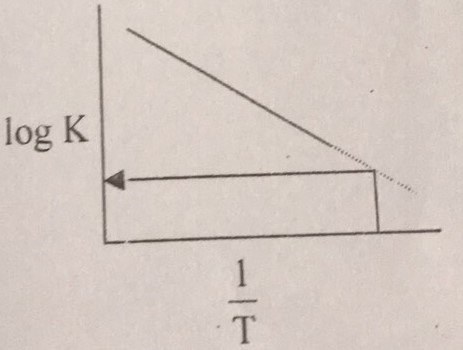 THANK    YOU